CFO Division Lunch-n-Learn: 
Central Travel Management

Presented by Central Travel Office 
August 28, 2012
CONNEXXUS TRAVEL
1
Peter Taylor
Chief Financial Officer
UC Central Travel Office:
Org chart
Dan Sampson
AVP Financial Services & Controls
Matt Golden Director
Debra Almason
External Relations Manager UC Travel Management Services
Giesel Velez
Connexxus Program
Analyst
Debra Stevens Project Manager CSU
Kate Muir
Special Assignment
[Speaker Notes: 48]
Connexxus Historical Timeline
3
CONNEXXUS TRAVEL
Participation in Connexxus:  2010 vs 2011 Utilization
Utilization Goal
Data Source: iBank and Campus Estimated Air Travel Spend
CONNEXXUS TRAVEL
4
Connexxus Customer Service – Issue Resolution
January – December 2011
Total UC Connexxus Air Transactions:		   52,663		
Total Instances Reported:				      249
Total Issues/Problems Reported:	                   83			        
Number of Issues Resolved as % of Total Transactions:	  							     0.16%
CONNEXXUS TRAVEL
5
What have we been up to?
Travel Council Charter approved and established by UC Travel Council

Implemented a customized travel program for ANR

STA becomes Connexxus service provider for student and faculty abroad program
Executed service level agreement between UCEAP and STA

Systemwide outer reach 
Participation at campus supplier fairs
Ongoing educational sessions
Established Connexxus distribution list
Publishing quarterly Connexxus newsletter
CONNEXXUS TRAVEL
6
What are we up to?
Faculty travel program
Campus visits
Identifying faculty candidates to participate in focus groups
Conduct 3-4 focus group sessions comprised of 5-6 participants per group
Assess focus group results
Identify key indicators and components to design and develop program
Test, implement and promote program

Connexxus portal facelift
Develop cloud based library of promotional and educational tutorials
Introduce innovative travel technology
CONNEXXUS TRAVEL
7
Connexxus Program Snapshot
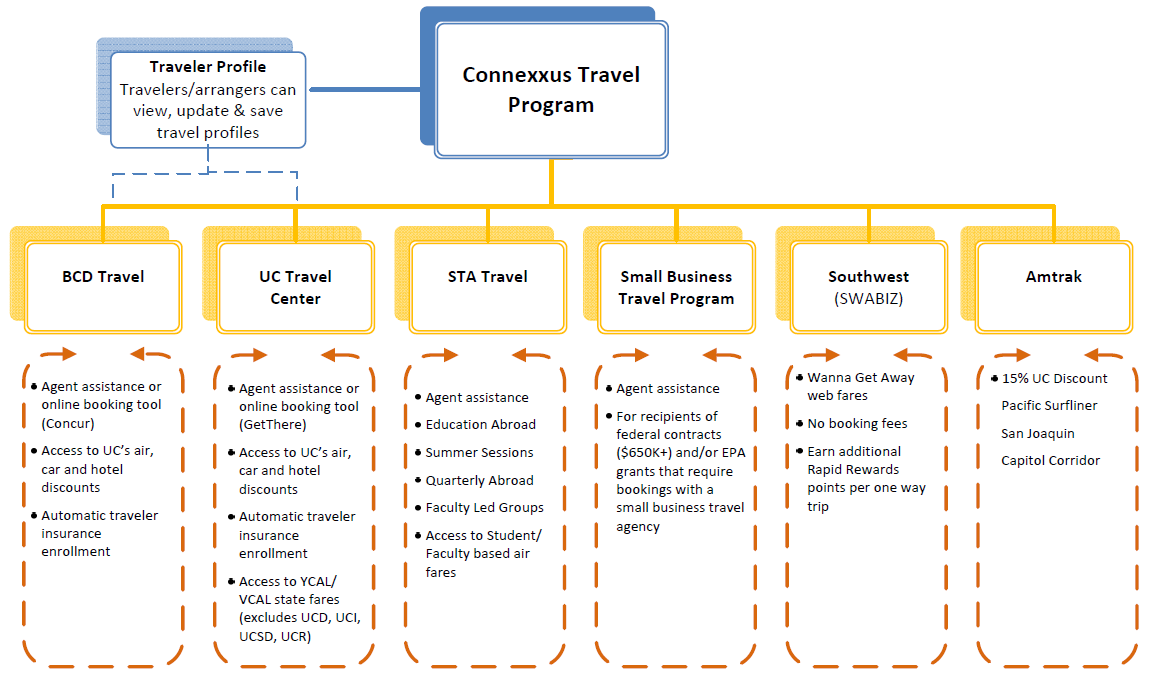 8
CONNEXXUS TRAVEL
Getting to the Connexxus Portal
Visit the UCOP website home page
Hover over “Employee Resources”
Click “Connexxus Travel Program”
Select “UCOP” to access UCOP’s single sign on login page
Use your AD user id and password to navigate to the portal
CONNEXXUS TRAVEL
9
Travel Booking Options
CONNEXXUS TRAVEL
10
Connexxus Air Program Update
American Airlines
10% - 55% Discount
Discounts apply to AA One World Partners British Air, JAL, and Iberia Airlines
Recently amended AA contract to include discount program with Cathay and Qantas
American will allow name changes for non-refundable tickets that have been issued
Delta
Connexxus travelers qualify for a 2% - 55% discount
Discount also offered on Air France and KLM
Coming soon:  Alitalia
LAN
Connexxus travelers qualify for a 5% - 35% discount
Singapore Air
Connexxus travelers qualify for a 8% - 15% discount
Emirates
Connexxus travelers qualify for a 5% - 30% discount

2011 Airline Program Savings:  $4,739,670
2011 Savings Using Connexxus Online Booking Tools:  $548,640
CONNEXXUS TRAVEL
11
Connexxus Hotel Program – Marriott/Starwood
Connexxus offers 10% - 40% savings through the preferred hotel program using Marriott or Starwood properties

Preferred hotels offer last room availability
Preferred hotels may offer additional savings opportunities:
Room upgrade (based on availability)
Free airport shuttle
Free internet access
Free Continental breakfast
Starwood hotels offer late check-out (4PM) based on availability

2011 Hotel Program Savings:  $491,916
CONNEXXUS TRAVEL
12
Connexxus Car Program - Hertz
Connexxus travelers qualify for a 15% - 35% discount

Hertz will offer promotional rates, when available, if booked through Connexxus
Deeper discounts for car rentals are offered if booked off airport at one of the Hertz Local Edition suburban locations within California
Free enrollment for Hertz Gold Plus Rewards program ($60 value) allowing the traveler to bypass the rental counter
Earn free rental day for every 4 rental days purchased
Paperless PDF copy receipts via email
Mobile Gold Alerts:  Sent car information prior to arrival
Gold Choice program allows traveler to select car of choice
UC discounts apply to Hybrid rentals
Renter’s age requirement lowered to 21 
UC car insurance automatically included
CONNEXXUS TRAVEL
13
Connexxus Car Program- National/Enterprise
Connexxus travelers qualify for a 15% - 35% discount

National will offer promotional rates, when available, if booked through Connexxus (not offered by Enterprise)
Deeper discounts for car rentals are offered if booked off airport
Enterprise provides pick-up and drop-off service
Free enrollment for National’s Emerald Club ($60 value) allowing the traveler to bypass the rental counter
For intermediate car rentals, traveler may select any car available located at the Emerald Aisle
UC discounts apply to Hybrid rentals
Renter’s age requirement lowered to 21 
UC car insurance automatically included 

2011 Car Program Savings:  $699,800
CONNEXXUS TRAVEL
14
Connexxus – Rail Program
Amtrak
Connexxus travelers qualify for a 15% discount
Reservations must be booked through Amtrak link located at Connexxus portal
CONNEXXUS TRAVEL
15
Connexxus Working With UC Risk Services
UC Trip Insurance and Security Advisements

Connexxus travelers who book travel through UC Travel Center or BCD Travel will be sent a traveler insurance card via email from iJet/WorldCue.
iJet/WorldCue will send security advisements if an incident occurs prior to trip date, or if the traveler is in an affected area and needs assistance with relocation or evacuation services.
UC security advisements do not apply to reservations made through UC’s Southwest (SWABIZ) or Amtrak reservation sites.  Travelers must register through UC Trips.
CONNEXXUS TRAVEL
16
Connexxus – Did You Know?
UC Business Rule Compliance
Connexxus agencies are capable of managing unused non-refundable tickets and posts unused ticket information in the traveler’s profile for consideration of being applied for future travel needs.

UC saved $ $238,808 in 2011 as a result of the unused ticket management system.
CONNEXXUS TRAVEL
Connexxus Myth
Myth:  Airfare is cheaper booking travel outside the Connexxus travel program.

Fact:  BCD Travel and UC Travel Center use the same Global Distribution System (SABRE) conducting air schedule search and pricing options used by commercial travel companies such as Travelocity and Expedia.  Airfare quotes should be equal or less expensive booked through one of the Connexxus travel service providers.
CONNEXXUS TRAVEL
18
Connexxus Myth
Myth:  There are travelers and arrangers who prefer to book travel through an agent so using Connexxus is not convenient for those who do not wish to book travel online.

Fact:  Connexxus provides users with the option of booking travel online or calling an agent.  Agency contact information is listed on the Connexxus portal home page.
CONNEXXUS TRAVEL
19
Connexxus Myth
Myth:  Travelers see no difference booking travel through Southwest.com so why book Southwest flights through the Connexxus portal?

Fact:  The UC SWABIZ website offers the same exact flight schedules and web only airfare offered through Southwest.com.  In fact, UC’s SWABIZ site is the same site as Southwest.com.  The difference is that travelers who purchase Southwest tickets through the Connexxus portal will earn  250 extra Rapid Reward points per one way trip.
CONNEXXUS TRAVEL
20
Connexxus Myth
Myth:  Southwest travel booked through one of the Connexxus travel agencies is often more expensive compared to Southwest.com.

Fact:  On occasion, this may be true.  Southwest offers “Wanna Get Away” rates that can only be purchased online through Southwest.  Travel agencies, including Connexxus travel management companies, do not have access to the internet rates, so on occasion may be higher.  If booking the Southwest internet rate, we suggest travel be booked through UC SWABIZ located at the Connexxus portal.
CONNEXXUS TRAVEL
21
Connexxus Myth
Myth:  Because there is limited name recognition for BCD Travel, it’s assumed travelers are dealing with an agency that lacks experience or provides lackluster customer service.

Fact:  BCD Travel is the third largest global travel management company behind American Express and Carlson Wagonlit.  BCD Travel employs 14,000 worldwide and offers UC a dedicated staff of 12 with a minimum 15 years of industry experience each.
CONNEXXUS TRAVEL
22
Connexxus Myth
Myth:  Rental car rates are sometimes cheaper if booked through a non-UC preferred car company.

Fact:  Although the daily rate comparison may appear cheaper if offered by another car company, these rates do not include insurance coverage that can increase the daily rate by $15-$25.  Purchase of additional insurance coverage is not a UC reimbursable expense so the renter may also assume liability, or at the very least the inconvenience of dealing with their personal insurance carrier in the event of an accident or damage incurred during the rental period.
CONNEXXUS TRAVEL
23
Connexxus Myth
Myth:  Non-Connexxus preferred air suppliers such as United are not offered through Connexxus.

Fact:  All accredited airline suppliers schedules and pricing are offered through the Connexxus agencies including United.
CONNEXXUS TRAVEL
24
Thank you for your interest and support of the Connexxus travel program! 

For more information regarding the Connexxus travel program, including registration to the Connexxus supplier and travel information Distribution List, please visit:

The portal: ucal.uc/connexxus
Or contact UC’s Central Travel Office:  uctravel@ucop.edu

For direct billing or travel expense questions please contact your BRC team or Karen Tomajan, UCOP’s Travel Manager
CONNEXXUS TRAVEL
25